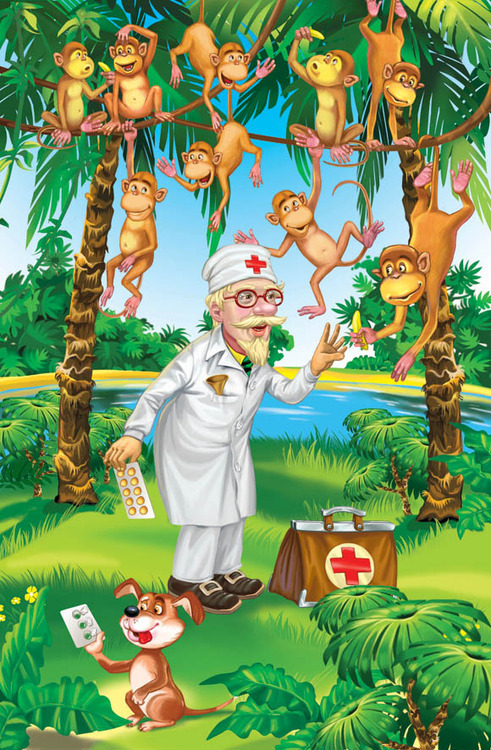 «Сюжетно - ролевые игры»«Знакомимся с профессией»
МАДОУ детский сад №3
г. КАЛИНИНГРАД
Печёнова 
Тамара Владимировна
воспитатель, стаж 30лет
«Лесная больница»
Для детей 3 – 4 лет
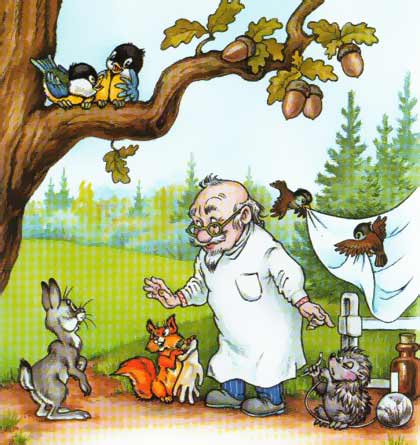 «ЛЕСНАЯ БОЛЬНИЦА»
для птиц и зверей
«РЕГИСТРАТУРА ДЛЯ ЛЕСНЫХ ЖИТЕЛЕЙ»
Лесные зверята пришли в регистратуру  за медицинской картой
ЗАЙЧИК НА ПРИЁМЕ У ДОКТОРА
У него заболело ушко
Сюжетно – ролевая игра привлекательна для детей тем, что играя, ребёнок, испытывает внутреннее субъективное ощущение свободы.Также применяет игровые умения, которые обеспечивают самостоятельную творческую игру, в которой реализует разнообразное содержание.
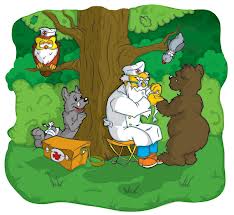 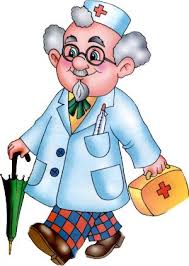